Dear Teacher…
Thank you for using this resource. We hope it helps you, and your pupils! This advice may help.

PowerPoints cover more than one lesson
The PowerPoint presentation matches a section in the planning provided for this unit of work. This is likely to contain material for more than one lesson. It is important not to speed through the slides without completing suggested activities or discussion. Most sections in the planning, and the matching PowerPoints, will cover two lessons. 

Please make sure you prepare and plan with staff
It is critical that delivery, style and speed reflect the needs and responses of pupils. The resource has been designed to support teachers, not to replace you! If this resource is provided as supporting material for HLTAs, cover teachers or non-specialists, please ensure you prepare them carefully and plan with them.

We recommend you use the detailed planning as well as this PowerPoint
This PowerPoint is designed to be used with the detailed planning written to support the RE syllabus ‘Believing and Belonging’. We strongly recommend that you use the PowerPoint in conjunction with the planning. Please ask us how to access this if you do not have it.

To feed back and for further support and to access webinar training please email enquiries@penninelearning.com.
Notes for teachers
Where this lesson fits: In this lesson, pupils will learn about Sikh beliefs in relation to God. Pupils will learn the specific Sikh beliefs about God’s nature and how Sikhs believe God should be kept in mind at all times. They will explore the concept of an ‘invisible God’ through a Sikh story and learn about the Guru Granth Sahib – the sacred text of the Sikh religion.
Pupils will be introduced to the Mool Mantar, which is the opening section of the Guru Granth Sahib. They will learn about the teachings it contains about God, following Guru Nanak’s enlightenment. After reflecting on the words of the Mool Mantar in two different tasks, pupils will have a chance to explore a hymn from the Guru Granth Sahib, focusing on the belief that God is everywhere and in everyone.

Points to note: Sikhs do not make or worship statues of the Gurus. Images of the Gurus are used as decoration in the Gurdwara.

Enrichment ideas: This unit will be enriched by an opportunity to interview a person from the Sikh community or visit a Gurdwara, to find out about personal journey and day to day commitment. 

Further lesson notes and additional ideas may be found in the notes section of some slides (normal or presenter view). Please refer to the full unit plan for more activities and resources.
[Speaker Notes: Please refer to the full unit plan for more activities and resources. 
Please note that individual slides may have additional notes added in the ‘Notes’ section. 

Prior learning:

Key Stage 1

C1.3 How Sikhs make good choices, Guru Nanak’s teachings, Langar (the community kitchen of a Gurdwara)

C1.4 The importance of prayer for Sikhs, Guru Nanak’s teaching about prayers, the Ardas prayer, how and when Sikhs pray, praying at a Gurdwara

C1.5 The festivals of Bandi Chhor Divas and Diwali

C1.6 The Guru Granth Sahib (the holy scripture of Sikhi)

F1.12 How Sikhs care for others, practising Sewa

F1.13 The creation story in Sikhi]
Notes for teachers
Slide 20: Youtube ‘Mool Mantra Ik Onkar’
https://m.youtube.com/watch?v=WKnOqJaUc5Y
[Speaker Notes: Please refer to the full unit plan for more activities and resources. 
Please note that individual slides may have additional notes added in the ‘Notes’ section.]
What do Sikhs believe about God?
Unit: CL2.4
How do the lives of the Gurus inspire Sikh believers?
Presentation 4
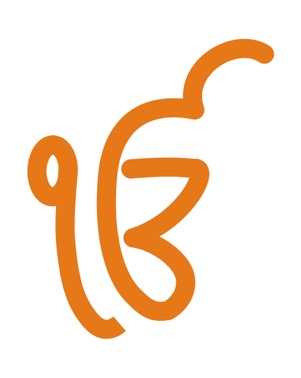 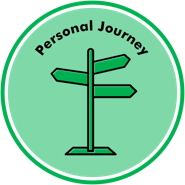 Pathway 4: Personal Journey
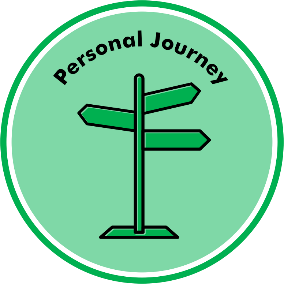 Key Stage 2
Through exploring what is meant by a Personal Journey, pupils will learn that:
Some people have amazing, puzzling or mysterious experiences that they may explain as an encounter with a power above
They may see these as beyond or within the material world and may claim they have given new insights into life.
How this presentation links to the pathway:
You will be introduced to the Mool Mantar, which is the opening section of the Guru Granth Sahib. You will learn about the teachings it contains about God, following Guru Nanak’s mysterious experiences.
Learning objectives
Express ideas about Sikh beliefs
Respond thoughtfully to a religious text
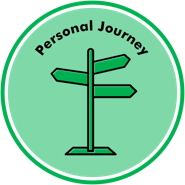 Key Words
Guru Granth Sahib
sacred text of the Sikh religion, containing prayers, songs and hymns from the Sikh Gurus
opening section of the Guru Granth Sahib, which contains Guru Nanak’s teachings about God
Mool Mantar
first phrase of the Mool Mantar and a universal symbol of Sikhi, meaning ‘God is One’
Ik Onkar
Introduction: Guru Nanak’s teachings
Fill in the gaps, completing each of Guru Nanak’s teachings correctly
Guru Nanak’s teachings
pray
There is only ________ God
Worship and ________ to the one God and no one else
actions
equal
God is pleased with ________ work and true living
It is your _________ that make you good or bad
help
Remember God, work hard and ________ others
Men and women are ________ before God
one
honest
Introduction: Guru Nanak’s teachings
Answers
Guru Nanak’s teachings
There is only one God
Worship and pray to the one God and no one else
It is your actions that make you good or bad
God is pleased with honest work and true living
Remember God, work hard and help others
Men and women are equal before God
Sikh beliefs about God
Sikhs believe there is only one God. They believe that everyone is equal before God.

Sikhs call God ‘Waheguru’, which means ‘Wonderful Lord’.

Sikhs believe that there is something of God in everyone and that God is everywhere. He is the creator of the universe and should be kept in mind at all times. 

Keeping God in mind helps Sikhs think about their actions and lead a good life.
Sikh beliefs about God: The Wise Man and the Bowl of Milk
The concept on an invisible God is not easy to understand, but there are some Sikh stories to help.

Read through the summary of the story: ‘The Wise Man and the Bowl of Milk’

Think about the following questions:
Where is God to be found?
What might a Sikh say?
[Speaker Notes: See CL2.4 Resource pack for a more detailed story. The resource pack comes with the planning for this unit, also available by subscription.]
Sikh beliefs about God: The Wise Man and the Bowl of Milk
There was once a very wealthy man who prayed a lot and often thought about God. One day, he wondered where God actually was. 

He offered a hundred gold coins to anyone who could tell him where God lived. Many people tried to answer, saying God was in the mountains, sky, or sea, but the man wasn’t satisfied with these answers. 

Then, a wise man came forward and said he knew where God was.
[Speaker Notes: See CL2.4 Resource pack for a more detailed story. The resource pack comes with the planning for this unit, also available by subscription.]
Sikh beliefs about God: The Wise Man and the Bowl of Milk
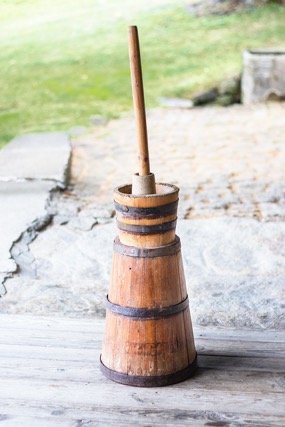 He asked the rich man to bring a bowl of milk. The wise man asked the rich man to put his hand in the milk and stir it for a long time.

After a while, the milk turned into cream and then into butter. The rich man was confused and asked how this showed him where God was.
[Speaker Notes: See CL2.4 Resource pack for a more detailed story. The resource pack comes with the planning for this unit, also available by subscription.]
Sikh beliefs about God: The Wise Man and the Bowl of Milk
The wise man explained that just as butter is hidden in milk, God is hidden inside each person. By praying and thinking about God, we can discover God within ourselves. 

The wise man said that he learned this from Guru Nanak, who taught that God is not far away but inside each of us.
Task: Exploring a Sikh hymn
Why do you go looking for God in the forest?
He is not fixed to one place, he dwells everywhere.
He is always with you as your companion.
Like the fragrance which remains in the flower, and like the reflection in the mirror,
God dwells deep within; search for Him within your own heart.
God is the same outside and inside, the Guru says.
If you know yourself, you can get rid of doubt.
Task: Exploring a Sikh hymn
Read the hymn slowly, as a class. Think carefully about the meaning of each line.
Write some of the lines of the hymn in suitable shapes to express the meaning of the words. Think about the objects/words that are mentioned in the poem that help us understand the Sikh belief that God is everywhere.
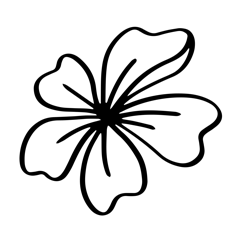 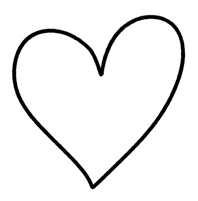 The Guru Granth Sahib
The Guru Granth Sahib is the sacred text of the Sikh religion. It is a collection of prayers, songs and hymns from the Sikh Gurus. It gives guidance to Sikhs on how to live their lives and what to believe.

The Guru Granth Sahib is written in Gurmukhi, which is the alphabet used to write the Punjabi language.

The opening words of the Guru Granth Sahib explain what God is like. These words are known as the Mool Mantar.
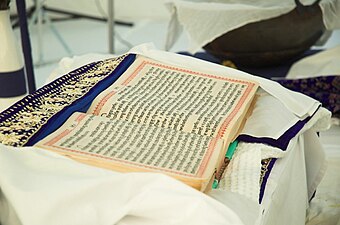 The Mool Mantar
The Mool Mantar, also known as the Mul Mantar, is the opening section of the Guru Granth Sahib. It contains Guru Nanak’s teachings about God and what God is like. 

The Mool Mantar repeats the first words of Guru Nanak, following his enlightenment.

The Mool Mantar is the Sikh statement of belief. 
‘Mool Mantar’ means ‘basic teaching’.
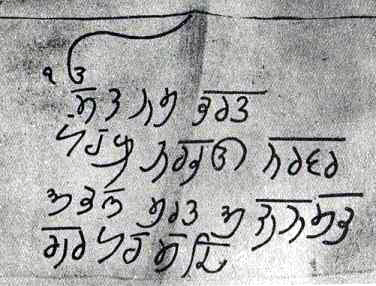 The Mool Mantar: Ik Onkar
The first phrase of the Mool Mantar is known as the ‘Ik Onkar’. 

The Ik Onkar symbol is a universal symbol of Sikhi. It is often translated into English as ‘One God’ or ‘God is One’.

The Ik Onkar symbol can be found in Gurdwaras (the Sikh place of worship) and in homes.
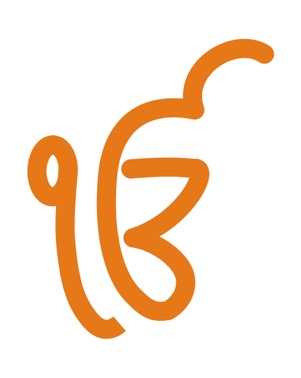 The Mool Mantar
Here is the Mool Mantar, translated into English:
Ek Onkar		There is only One God
Sat Naam		Truth is his name
Karta Purkh		He is the creator
Nir Bhau		He is without fear
Nir Vair		He is without hate
Akaal Moorat	He is immortal, without form
Ajooni			He is beyond birth and death
Saibhang		He is self-existent
Gur Parsaad		He is realised by the kindness of the true Guru
[Speaker Notes: Explain to the pupils that music is an important part of Sikh worship. 

See Slide 3 for a link to the Mool Mantar video.

See the CL2.4 Resource Pack for a card matching activity, which gives an explanation for the descriptions of God stated in the Mool Mantar.]
Task: Exploring the Mool Mantar
1
Listen to the Mool Mantar being read.
Choose one word or phrase that you like from this text and share this with your group - you don’t have to give a reason.
[Speaker Notes: Read the text aloud slowly and thoughtfully to the class. Ask pupils to pick out a single word or phrase they like. Repeat and after the second reading, ask pupils to pick out a word or phrase and give reasons for their choice(s). This activity could be completed in small groups to give everyone opportunity to contribute.Use the questions in the resource pack to look more deeply into the meaning of each line. The resource pack comes with the planning for this unit, also available by subscription.]
Task: Exploring the Mool Mantar
2
Listen to the Mool Mantar being read again.
Choose a different word or phrase that you like from this text and share this with your group. This time, you can give a reason if you wish.
[Speaker Notes: Read the text aloud slowly and thoughtfully to the class. Ask pupils to pick out a single word or phrase they like. Repeat and after the second reading, ask pupils to pick out a word or phrase and give reasons for their choice(s). This activity could be completed in small groups to give everyone opportunity to contribute.Use the questions in the resource pack to look more deeply into the meaning of each line.]
Task: Rearranging the Mool Mantar
Cut the Mool Mantar up into separate lines and arrange it in any way you wish.
Explain your order of the Mool Mantar to your group/class.
Think about the following questions:
How does your order compare to the original?
Is the order important?
[Speaker Notes: See the CL2.4 Resource Pack for a card matching activity which can be used for this activity. The resource pack comes with the planning for this unit, also available by subscription.]
Learning summary
Sikhs believe there is only one God. They believe that there is something of God in everyone and that God should be kept in mind at all times.
The Guru Granth Sahib is the sacred text of the Sikh religion. The Mool Mantar is the opening section of the Guru Granth Sahib. It contains Guru Nanak’s teachings about God and what God is like.
The first phrase of the Mool Mantar is known as the ‘Ik Onkar’. 
‘Ik Onkar’ means ‘God is One’ and this symbol is a universal symbol of Sikhi.
What have we learned today?
True or False
Sort the statements into the correct column
Sikhs believe in more than one God.
Sikhs call God ‘Waheguru’.
True
False
‘Ik Onkar’ means ‘God is One’.
The Mool Mantar is at the end of the Guru Granth Sahib.
Sikhs believe that God should be kept in mind at all times.
The Mool Mantar is not very important to Sikhs
What have we learned today?
True or False
Answers
True
False
The Mool Mantar is at the end of the Guru Granth Sahib.
‘Ik Onkar’ means ‘God is One’.
Sikhs believe in more than one God.
Sikhs call God ‘Waheguru’.
The Mool Mantar is not very important to Sikhs
Sikhs believe that God should be kept in mind at all times.
Pause for thought
We have learnt about the Sikh beliefs included in the Mool Mantar, in relation to what God is like. Sikhs believe that God should be kept in mind at all times, as this helps them think about their actions.

What values or messages do you keep in mind to help you make good choices?

What do you think about before you carry out an action?
Acknowledgements
Slide 4 and 19: Photo of the 'Ik Onkar' symbol by Unknown Author is licensed under CC BY
Slide 17: Photo of Guru Granth Sahib by Unknown Author is licensed under CC BY-SA
Slide 18: Photo of Mool Mantar by Unknown Author is licensed under CC BY-SA
Slide 19: Ik Onkar  by Unknown Author is licensed under CC BY


All other images: www.Vecteezy.com